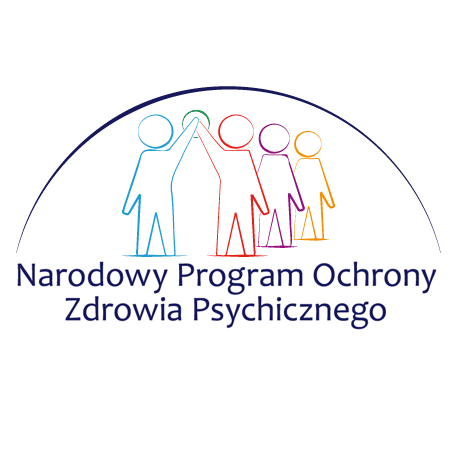 „Psychogeriatria, dlaczego jej tak mało w RP?”
Kondycja Geriatrii w Polsce.Warszawa, 13 września 2016 r.
R A P O R T 
NARODOWY PROGRAM OCHRONY ZDROWIA PSYCHICZNEGO 2016–2020 Rekomendacje
 Warszawa, 1 października 2015
DIAGNOSTYKA
GERIATRIA
PSYCHOLOGIA
40%
NEURO-PSYCHIATRIA
20-40%
GERIATRYCZNA
4D
PSYCHIATRIA
80%
GERIATRIA SOMATYKA
60%
LECZENIE
„Srebrne tsunami”  w Polsce – długość życia 1995 – 2011MUW, Raport,marzec 2013; STOMOZ,2013
Brak geriatrii w kształceniu na UM
Brak praktyk po zakończeniu studiów
Brak poradni psychogeriatrycznych  ~ 18 ?/ 2000
Niewielka liczba łóżek psychogeriatrycznych 
w obrębie psychiatrii~ 650?17700
W obrębie geriatrii 271/1202
Brak form pośrednich i środowiskowych: 13 umów(2012);Podlaskie Centrum Psychogeriatrii (2016)
dzienna opieka psychogeriatryczna (geriatria) – 67 miejsc
BRAK SPECJALIZACJI !!
Prognoza liczby ludności w woj.mazowieckim                            w latach 2015 – 2035MUW,Raport,marzec 2013
1990 - 2014
„W ostatnich latach obserwowany jest także dalszy wzrost liczby osób w wieku poprodukcyjnym (mężczyźni 65 lat i więcej, kobiety 60 lat i więcej). Według wstępnych danych w końcu 2014 r. ludność w wieku poprodukcyjnym liczyła ponad 7 mln osób, a jej udział w ogólnej populacji wyniósł 19% (w 2000 r. było to 5,7 mln osób i prawie 15% udział, a w 1990 r. niespełna 13%). W stosunku do 2013 r. liczba osób w wieku poprodukcyjnym wzrosła o ponad 226 tys. (o 0,6 pkt. proc.).”
„Srebrne tsunami” w USABartels&Naslund,NEJM,2013;368:493-496;  IPA,2012
Nakłady na psychiatrię (Medicare) – 1%
Koszt leczenia chorego psychicznie = 47%
Koszt leczenia chorego w wieku podeszłym = 200%
Rozwiązania?
Pracownicy socjalni

Telezdrowie

Przyuczeni praktycy w DPSach

Zjednoczenie odpowiedzialności
 przez administrację

Włączenie do badań ludzi starych
USA
2013 - 8 mln 65+ - 1800 psychogeriatrów
2030 – 14,4 mln 65+ - 1650 psychogeriatrów
Zainteresowanie psychologów = 4,2%
USA - 8,5%;Australia-6%;Japonia-0,5% psychologów zajmuje się osobami 65+
Brazylia – 120 geropsychologów
Praktyka geriatryczna
„evidence –free”
Potrzeby (Medicare) skierowane do POZ
Skrining/rozpoznawanie depresji
Skrining/rozpoznawanie zaburzeń funkcji poznawczych
Brak wykształconych lekarzy!
Małgorzata Marcińska, wiceminister pracy i polityki społecznej, wzięła udział w panelu dyskusyjnym „Dokąd zmierza Polityka senioralna w Polsce? Zdrowe starzenie – wyzwaniem dla polskiej gospodarki”. Panel odbył się podczas IV Forum Ochrony Zdrowia w ramach Forum Ekonomicznego w Krynicy. (2013)
Program Rządowy ASOS
2014-2020 
edukacja, aktywność, partycypacja, usługi
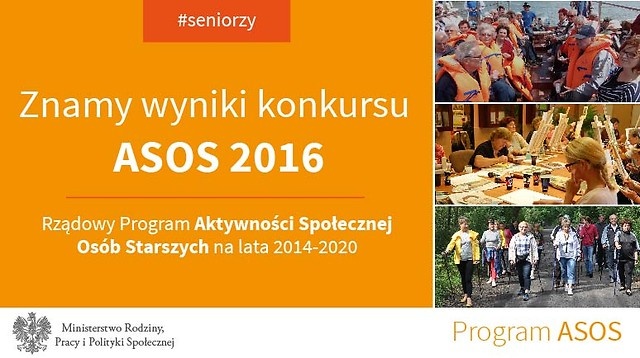 Miasto dla SENIORA
Częstochowa,Toruń,Łódź i in.
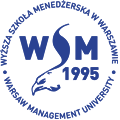 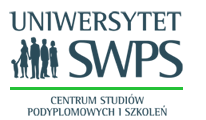 Senior-WIGOR
2015-2020
Domy dzienne
UTW 500
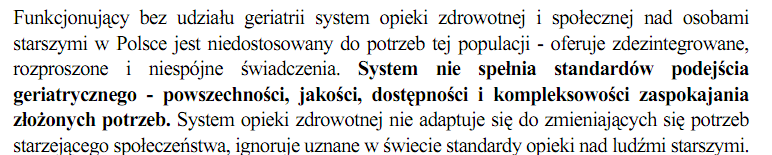 2007
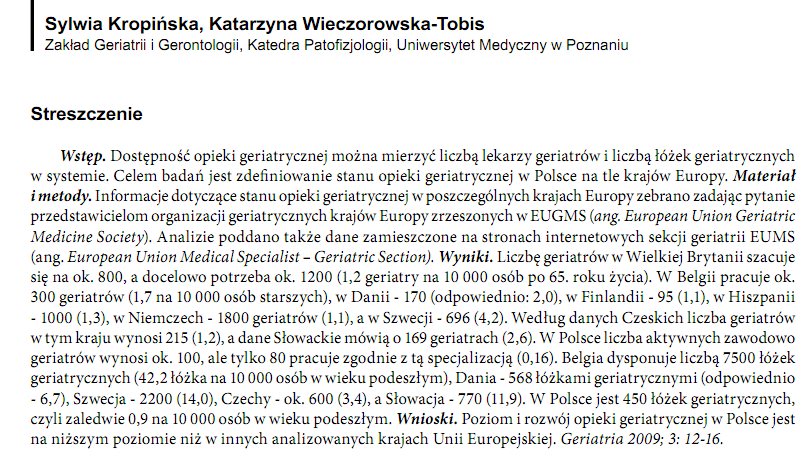 2009
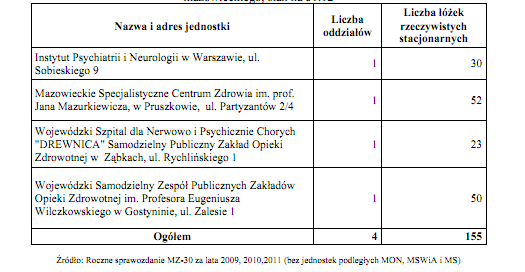 2013
Priorytety w ochronie zdrowia psychicznego.
W obecnej sytuacji epidemiologicznej można wyróżnić cztery grupy rozpoznań, które stanowią największe zagrożenie dla zdrowia psychicznego Polaków, generując przy tym około 75% kosztów leczenia: 

przewlekłe choroby schizofreniczne i afektywne, 
zaburzenia związane ze spożyciem alkoholu, 
choroby związane ze starzeniem, w tym choroby organiczne, 
depresje. 
Moskalewicz&Jakubowska IPiN
Public Health and Population Policy 
Edited by Janusz Szymborski
RZĄDOWA  RADA  LUDNOŚCIOWA 
Warszawa 2012

Copyright © by Rządowa Rada Ludnościowa 
Warszawa 2012 

ISBN 978-83-7027-489-4 

Redaktor 
Władysława Czech-Matuszewska

Rządowa Rada Ludnościowa 
Al. Niepodległości 208 
00-925 Warszawa 

tel. (48) 22 449 40 40 
(48) 22 608 30 40 
(48) 22 608 31 75 
Fax (48) 22 608 38 87 
e-mail: kongresdemograficzny@stat.gov.pl
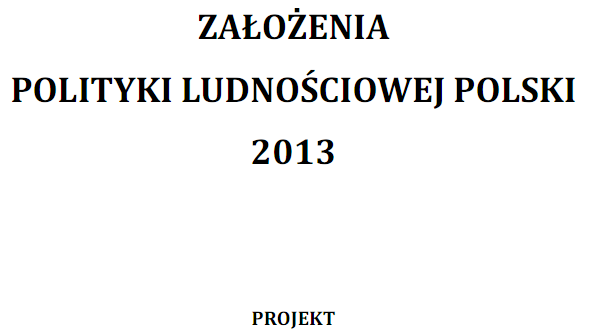 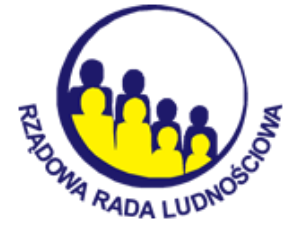 Warszawa Luty 2013
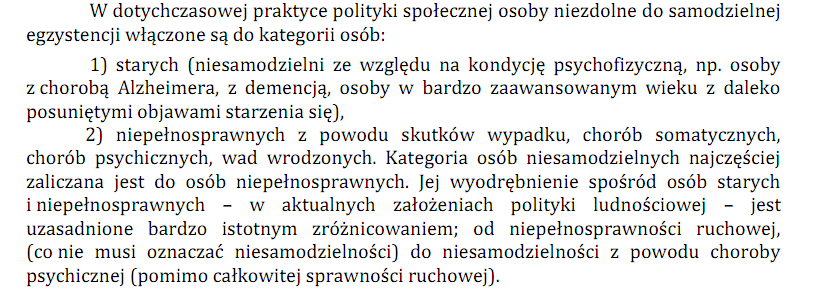 „pomimo systematycznego wzrostu funduszy przeznaczonych przez NFZ na finansowanie świadczeń z zakresu geriatrii,jest przede wszystkim zbyt mała liczba praktykujących lekarzy specjalistów geriatrów,a co za tym idzie ograniczona liczba oddziałów geriatrycznych „ NFZ 22.6.2016 do S.Karczewskiego
ROZPORZĄDZENIE RADY MINISTRÓWz dnia 9.8.2016  (Projekt)w sprawie Narodowego Programu Zdrowia na lata 2016–2020Na podstawie art. 9 ust. 2 ustawy z dnia 11 września 2015 r. o zdrowiu publicznym (Dz. U. poz. 1916)
Realizator: MZ we współpracy z NFZ oraz NIGRiR
NARODOWY PROGRAM OCHRONY ZDROWIA PSYCHICZNEGO 2016−2020 – Rekomendacje
Stereotypy, uprzedzenia i niewielka świadomość społeczna dotycząca chorób psychicznych 
Brak koordynacji opieki psychiatrycznej 
Wykluczenie społeczne osób z zaburzeniami psychicznymi
3. Centrum psychogeriatrii 
Oddział psychogeriatryczny zaburzeń poznawczych 	0,5 mln 
Oddział  psychogeriatryczny rehabilitacyjny			0,5 mln
Oddział Dzienny psychogeriatryczny 				0,25 mln
Zakład opiekuńczo-leczniczy 					0,25 mln
10. Program opieki i terapii nad osobami 60+ :   1. Opieka i terapia                               2. Przeciwdziałanie wykluczeniu, stygmatyzacji i izolacji;   3. Fizjoterapia                        4. Rehabilitacja;  5. Arteterapia   6. Terapia zajęciowa
Oddziały psychogeriatryczne w latach 2009 – 2015 – woj.mazowieckie
Raport konsultanta wojewódzkiego za 2015 rok. 
71 łóżek w oddziałach psychiatrycznych dla chorych somatycznie (4710). Ponadto w województwie mazowieckim znajduje się 155 łóżek w oddziałach psychogeriatrycznych (4712), 40 łóżek w oddziałach psychiatrycznych dla przewlekle chorych (4716).
Programy uwzględniające potrzeby ludzi starych
SPECIALIZED GERIATRIC AND PSYCHOGERIATRIC SERVICES IN THE CENTRAL EAST LHIN:AN ENVIRONMENTAL SCAN 2012
PATTI REED
TRANSLATING PRINCIPLES OF PSYCHOGERIATRIC CARE INTO PRACTICE: PROCESS AND OUTCOMES
A REPORT ON SANDRINGHAM CARE CENTRE, VICTORIA, BC
 H.TUOKKO,  P. MACCOURT, 
JUNE 2006
Wnioski: w badaniu środowiskowym stwierdzono rozdrobnienie usług, sztywność  i trudności w scaleniu usług specjalistycznych. Ciągłość polega na monitorowaniu środowisko-szpital i odwrotnie przy udziale POZ i wsparcia środowiskowego
Wnioski: specjalistyczne usługi psychogeriatryczne dotyczą 10% populacji; wymagają wielodyscyplinarnego przeszkolonego personelu w zakresie dostępności i ukierunkowania na specyficzne (indywidualne) cele.
Brak całościowej koncepcji opieki nad ludźmi w wieku podeszłym
Brak zbiorczych danych nt.obszarów zainteresowań społecznych
Lekceważenie problemu przez Rząd i NFZ
Nadmierne planowanie – brak realizacji
Mało czy dużo ?
Oddz.Psychogeriatryczny Wojewódzkiego Ośrodka Lecznictwa Psychiatrycznego w Toruniu
 Mazowieckie Specjalistyczne Centrum Zdrowia im. prof. Jana Mazurkiewicza 
Od 1 stycznia 2016 roku planowane jest kolejne jej poszerzenie -  otwarcie poradni psychogeriatrycznej oraz uruchomienie oddziału dziennego dla pacjentów w starszym wieku. Szpital im.Babińskiego
Oddział psychogeriatryczny w Janowie Lubelskim5 października uroczyście otwarto także oddział psychogeriatrii. Jak mówi dyrektor Goździkiewicz, będzie tu mogło przebywać 47 chorych psychicznie starszych osób. 5 października uroczyście otwarto także oddział psychogeriatrii. Jak mówi dyrektor Goździkiewicz, będzie tu mogło przebywać 47 chorych psychicznie starszych osób. Od 5.10.powstanie oddział psychogeriatryczny na 47 osób. Choroszcz (2015)
155 łóżek psychogeriatrycznych na Mazowszu!! Raport konsultanta wojewódzkiego za 2015 rok.
ZARZĄDZENIE NR 56/2016/DSOZPREZESANARODOWEGO FUNDUSZU ZDROWIAz dnia 28 czerwca 2016 r.w sprawie określenia warunków zawierania i realizacji umów rodzaju opieka psychiatryczna i leczenie uzależnień
Świadczenia POZ w wieku 65+
Ambulatoryjna geriatryczna opieka zdrowotna
Szpitale psychiatryczne w woj.mazowieckim 2009 – 2011MUW,Raport,marzec 2013
Udział pacjentów 65+ hospitalizowanych 2009 – 2011 – woj.mazowieckie
Hospitalizacje 65+; ZLŚ
ZLŚ/Leczenie domowe  - woj.mazowieckie
ZLŚ/Leczenie domowe 65+
Najważniejsze problemy do rozwiązania MUW,Raport,marzec,2013
1.W zakresie medycyny naprawczej:
Brak oddziałów geriatrycznych
Brak dziennych oddziałów realizujących krótkotrwałą, pełną diagnostykę i leczenie osób starszych z wielochorobowością
Mała liczba poradni geriatrycznych z kontraktem NFZ
Brak właściwego modelu ambulatoryjnej specjalistycznej opieki geriatrycznej
Wysoki wskaźnik wykorzystania łóżek w oddziałach psychogeriatrycznych, brak poradni psychogeriatrycznych
Zbyt niska wycena świadczeń geriatrycznych i internistycznych przez NFZ
Długi czas oczekiwania na przyjęcie do zakładu stacjonarnej opieki długoterminowej
Rekomendacje Wojewody MazowieckiegoMUW,Raport,marzec,2013
Utworzenie dziennych oddziałów geriatrycznych realizujących krótkotrwałą diagnostykę i leczenie osób starszych z wielochorobowością,bez konieczności całodobowej hospitalizacji. Ograniczyłoby to koszty leczenia i znacznie zmniejszyło powikłania długotrwałej hospitalizacji osób starszych
Zwiększenie liczby poradni geriatrycznych
Zwiększenie liczby oddziałów psychogeriatrycznych. Utworzenie poradni psychogeriatrycznych. Uwzględnienie potrzeb osób starszych w Mazowieckim Programie Ochrony Zdrowia Psychicznego i Warszawskim programie Ochrony Zdrowia Psychicznego
„Ludzie są istotami społecznymi”Arystoteles 384-322 pne.                                                                             J Eun-Surk Yi,Hee-Joung Hwang A study on the social behavior and social isolation of the elderly Korea.Exerc Rehabil. 2015 ; 11(3): 125–132.
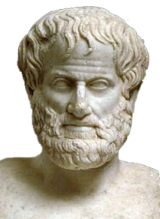 Teoria interakcji symbolicznej: ludzie aktywnie definiują ,nadają znaczenie i interpretują wyniki interakcji społecznych.
Teoria społeczna: Zachowania ludzkie podlegają regułom ekonomicznym. Zachowanie jest wynikiem procesu maksymalizacji kompensacji i minimalizacji wydatków 
Teoria braku korzyści z zgromadzonego zysku: słaba  sieć społeczna w młodości=brak w starości.
Teoria kontroli społecznej: brak kontroli rodzinnej nad starym człowiekiem powoduje pogorszenie jego zdrowia.
Mentor      Wymuszona emerytura; Brak wpływu ekonomicznego  na rodzinę i otoczenie      Maruda
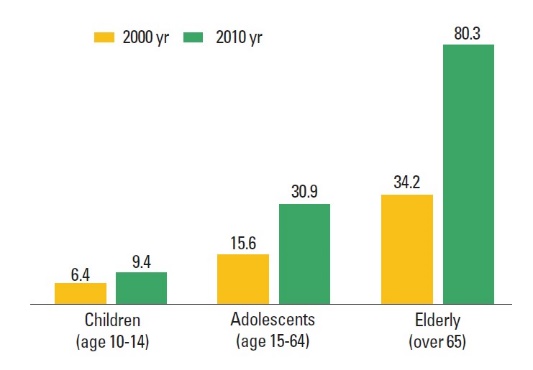 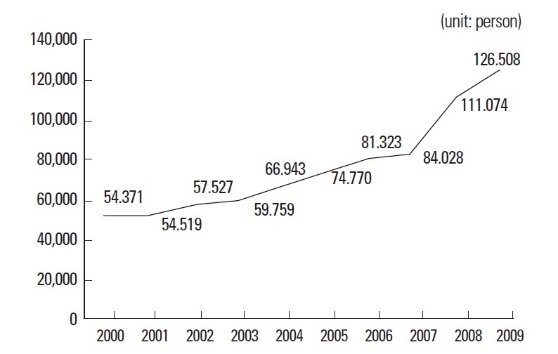 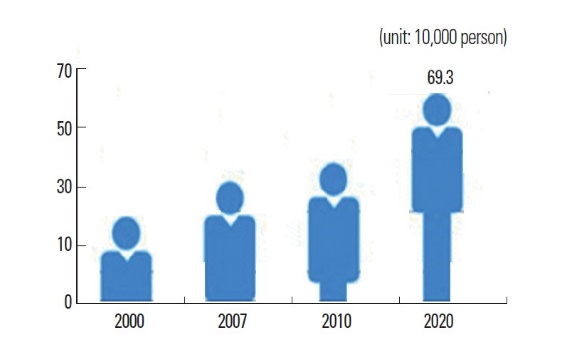 O=3070/10000
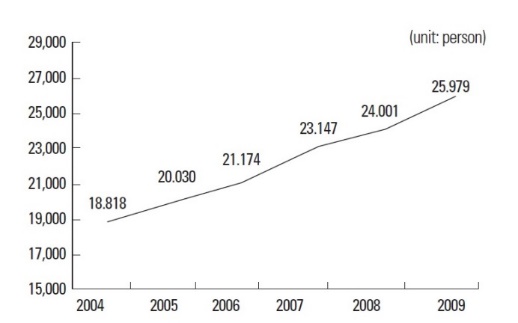 Czyny=250%
D=170%
„S”=230%
Stan zdrowia,depresja,funkcje poznawcze,funkcjonowanie w rodzinie = samobójstwa, depresja,zachowania kryminalne, otępienie
Struktura odsetkowa ludności 65+ w grupach wiekowych 31.12.2011MUW,Raport,marzec 2013
ZJAWISKO
OPEACOWANIE PROBLEMU
POTRZEBY